সবাই কে স্বাগতম
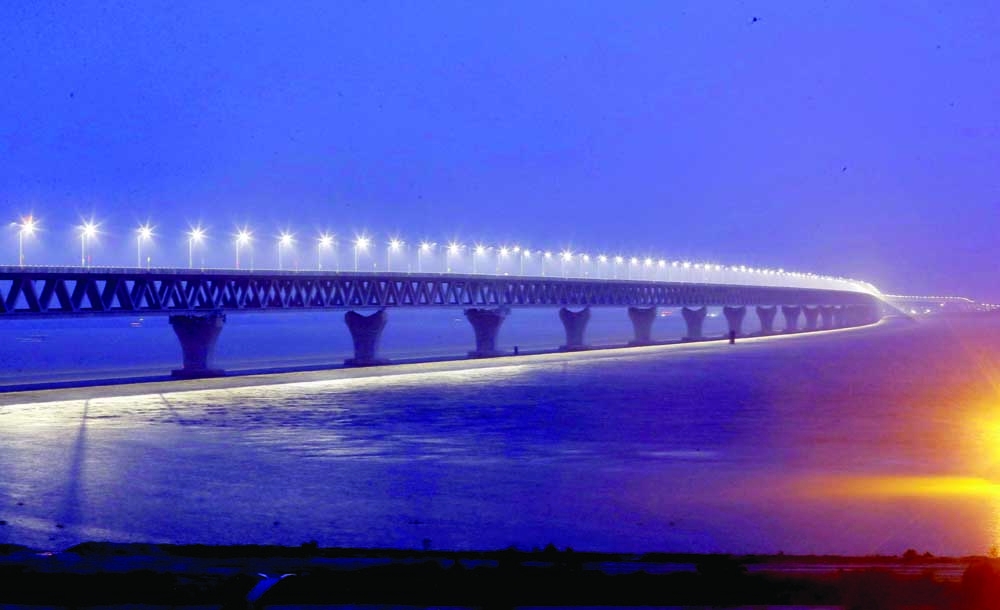 পরিচিতি
শ্রেণি: ৫ম 
বিষয়: বাংলাদেশ ও বিশ্বপরিচয়
পাঠের শিরোনামঃ বাংলাদেশের ক্ষুদ্র নৃ-গোষ্ঠী 
পাঠ্যাংশঃ খাসি    
সময়: ৪0 মিনিট
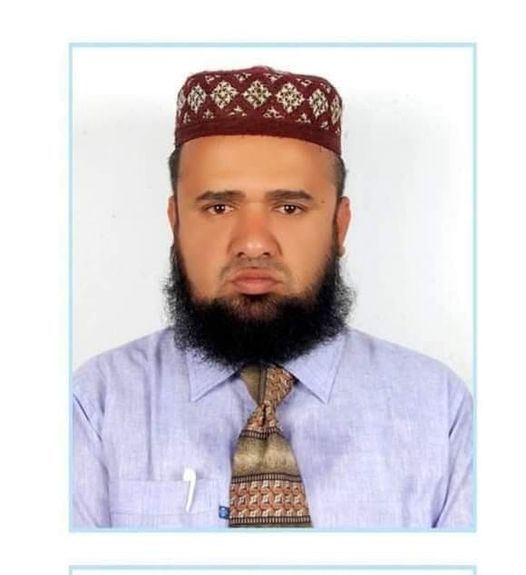 মোঃ মহিদুল ইসলাম
    সহকারী  শিক্ষক
বাংলাহিলি ১ মডেল  সপ্রাবি,হাকিমপুর
 দিনাজপুর।
নিচের ছবিগুলো দেখ ও চিন্তা কর;
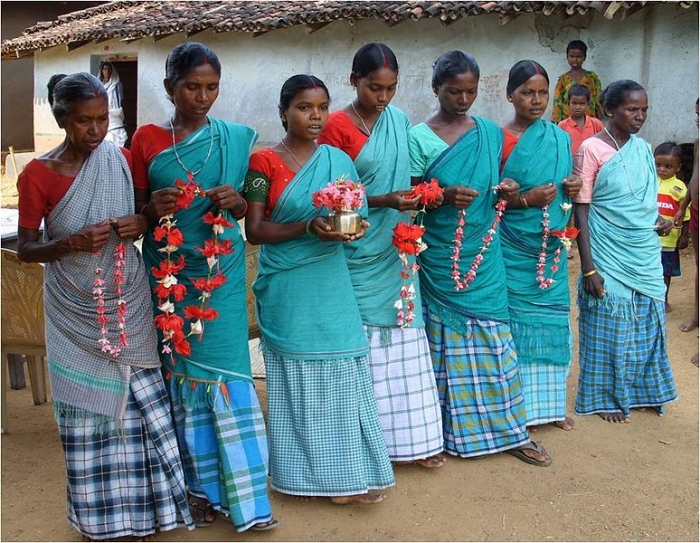 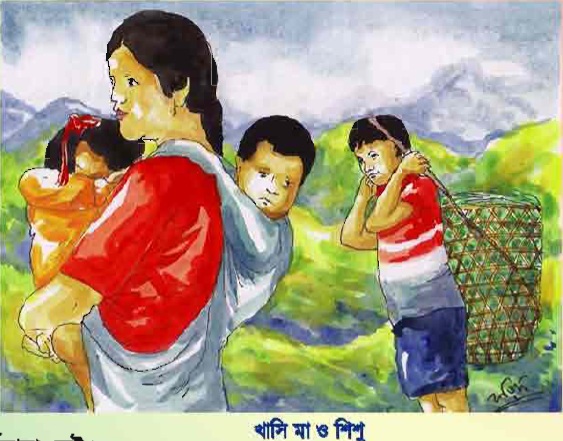 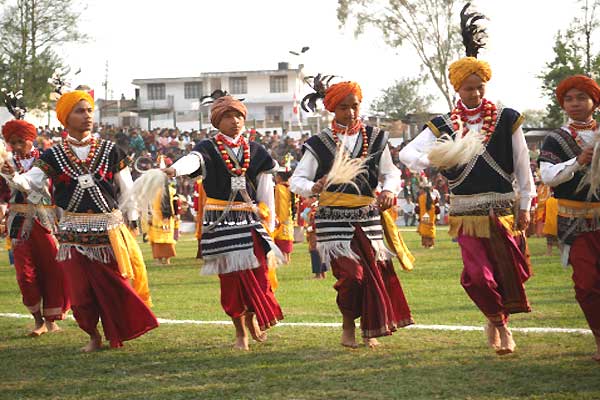 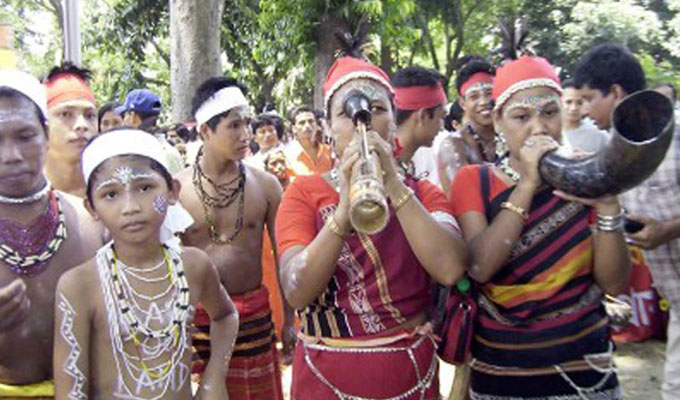 আজকের পাঠ
বাংলাদেশের ক্ষুদ্র-নু গোষ্ঠী (খাসি)
ছবিতে  কী দেখতে পাচ্ছ?
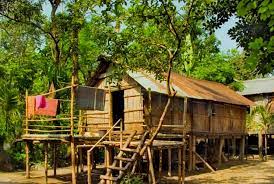 বাংলাদেশের সিলেট, মৌলভীবাজার, শ্রীমঙ্গল, এবং হবিগঞ্জ জেলায় প্রধানত খাসি জনগোষ্ঠী বাস করে।
এসো আরো কিছু ছবি দেখি।
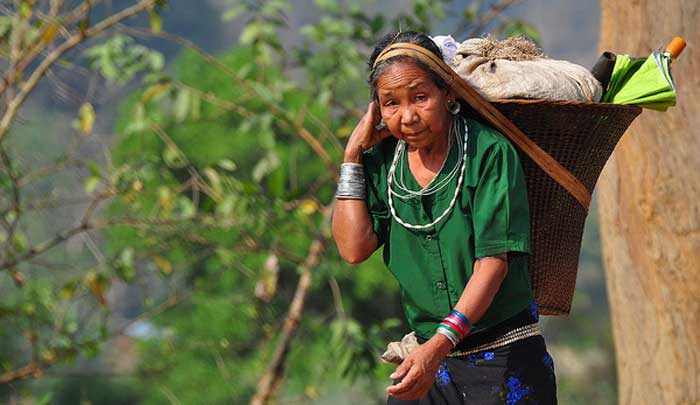 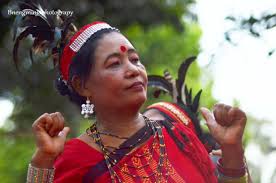 খাসিদেরদের সমাজ ব্যবস্থা মাতৃতান্ত্রিক অথাৎ মায়েদের সূত্র ধরেই তাদের দল, গোত্র ও বংশ গড়ে উঠে। সম্পত্তির উত্তরাধিকারী হয় ছোট মেয়ে।
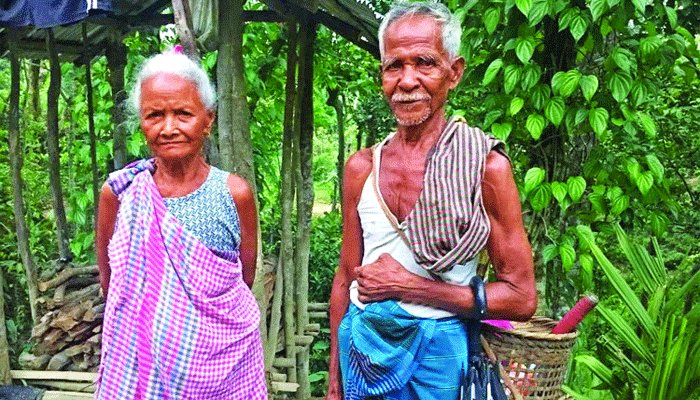 একটি জনগোষ্ঠীর নাম নার বা প্নার।  তারা পান চাষ ও করে।
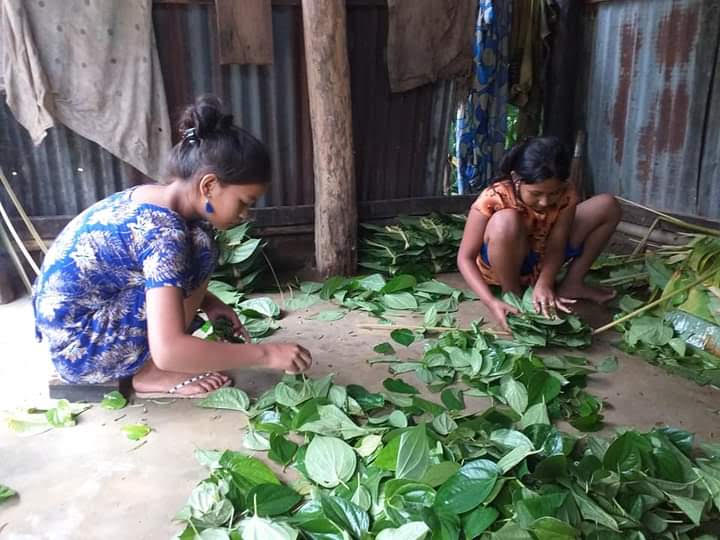 খাসিদের ধান চাষ
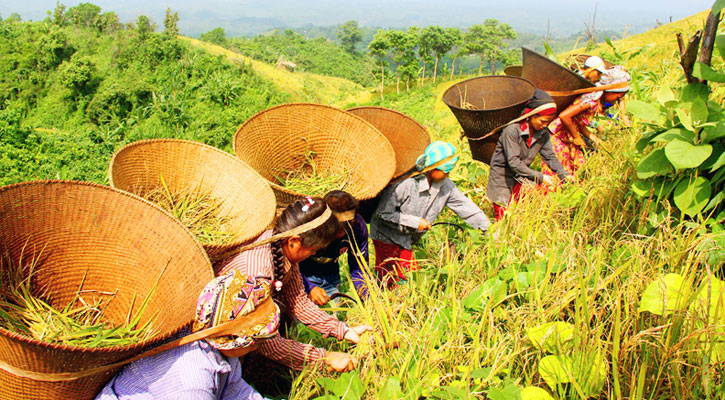 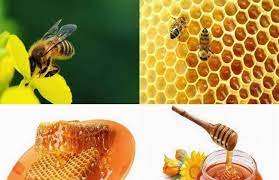 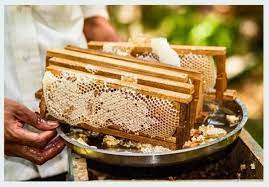 খাসিদের মধু চাষ
এসো আরো কিছু ছবি দেখি।
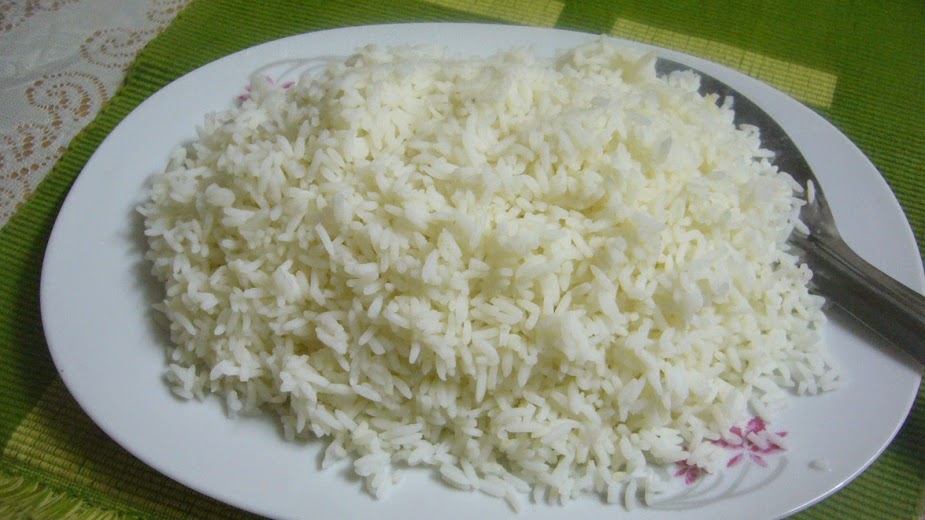 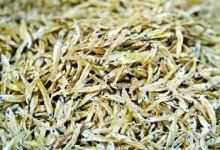 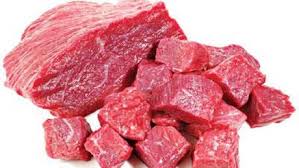 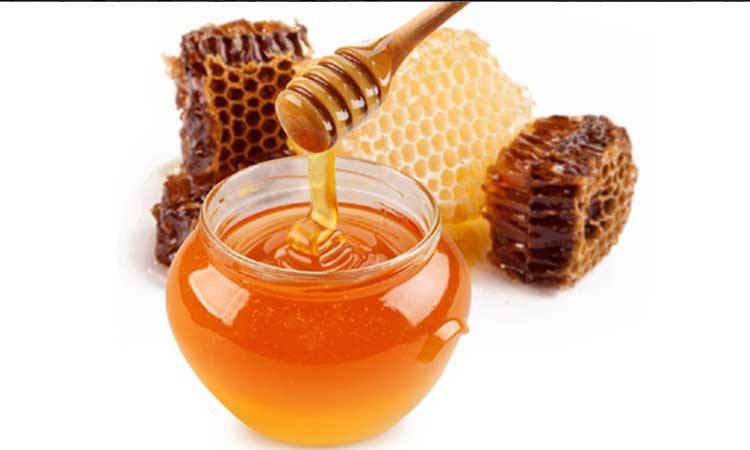 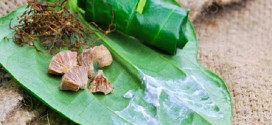 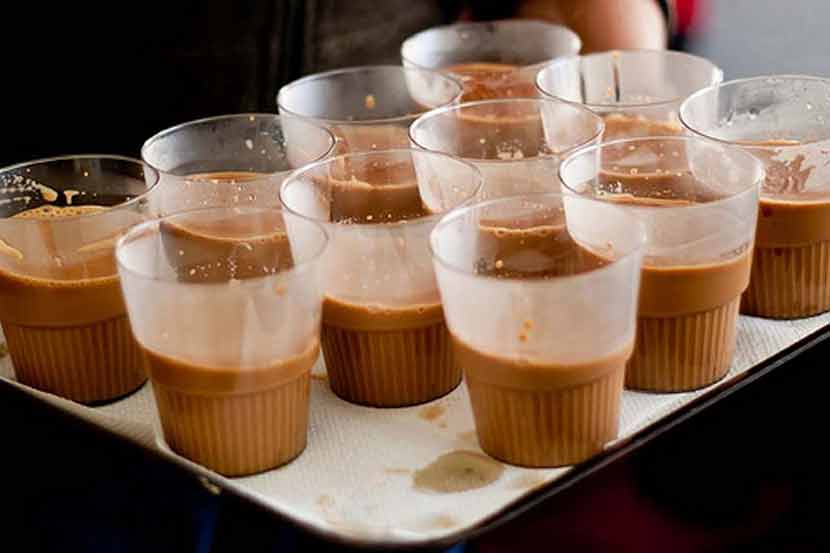 খাসিদের প্রধান খাবার ভাত, মাংস, শুঁটকি মাছ,ও মধু।  
অতিথিদের পান-সুপারি ও চা দিয়ে আপ্যায়ন করে।
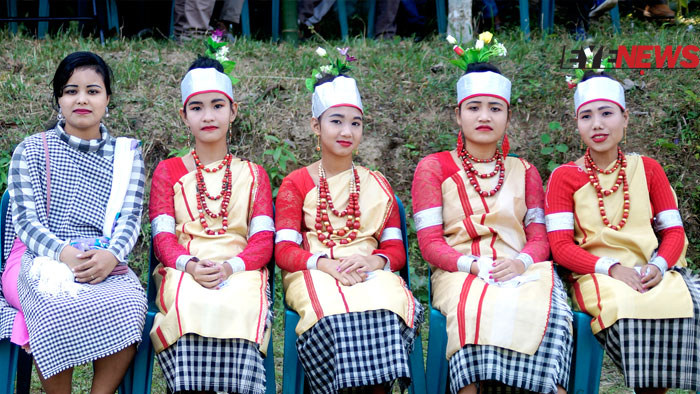 খাসি মেয়েরা কাজিম পিন নামক ব্লাউজ ও লুঙ্গি পরে। ছেলেরা ফুংগ মারুং নামে পকেট ছাড়া শার্ট ও লুঙ্গি পরে।
নিচের দু’টি ছবি দেখ ও চিন্তা কর ।
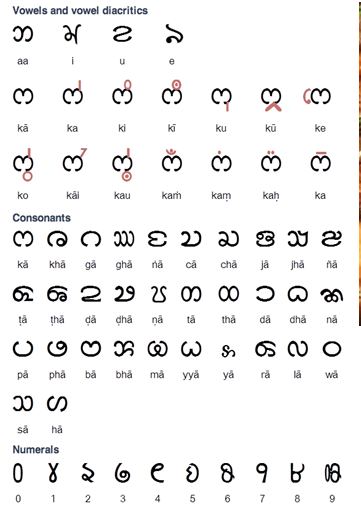 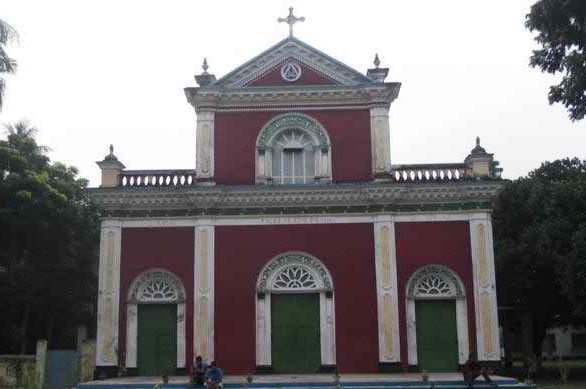 খাসিরা বিভিন্ন দেবতার পূজা করে। তাদের প্রধান দেবতার নাম উব্লাই নাংথউ যা পৃথিবীর সৃষ্টিকর্তা মনে করে।
খাসিদের নিজস্ব ভাষার নাম মনখেমে।
ছবি দু’টিতে তোমরা কী দেখতে পাচ্ছ?
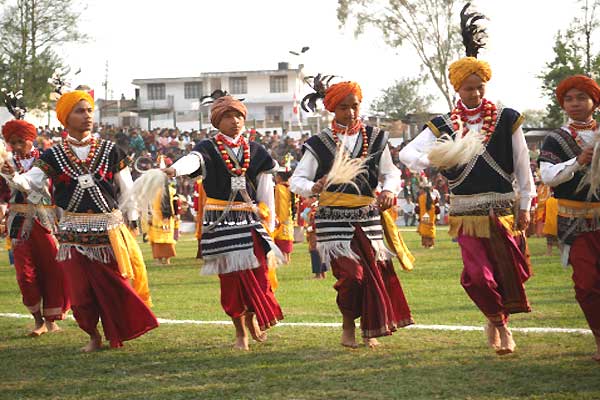 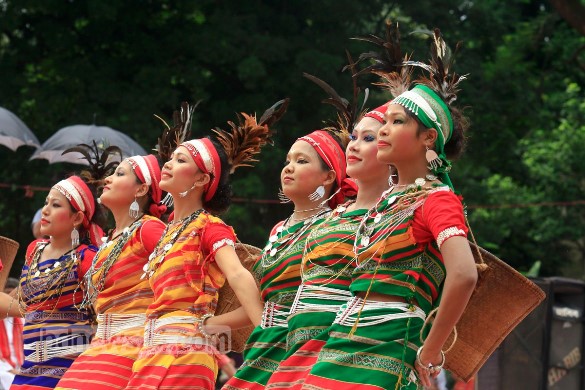 খাসি সমাজে নাচ-গান খুবই প্রিয়। সকল ধরনের অনুষ্ঠানে বিভিন্ন উৎসবের আয়োজন করে। যেমন, পূজা, বিয়ে,খরা, অতিবৃষ্টি, ফসলহানি, মৃতের সৎকার।
জয়ন্তা বা  জৈন্তিয়া রাজ্যে বাস করত।
ভাত, মাংস, শুঁটকি মাছ,ও মধু।
নারীরা কাজিম পিন নামক ব্লাউজ ও লুঙ্গি পরে।
সমাজ মাতৃতান্ত্রিক
ভাষার নাম মন-খেমে
কৃষিকাজ, পান ও মৌমাছি চাষ করে।
খাসি
প্রধান দেবতার নাম উব্লাই নাংথউ ।
দলীয় কাজ
দল- জবা
খাসিদের ভাষা ও ধর্ম সম্পর্কে বর্ণনা কর।
খাসিদের সমাজ ব্যবস্থা সম্পর্কে বর্ণনা কর।
দল-বেলি
দল-গোলাপ
খাসিদের খাবারের একটি তালিকা লিখ। ।
দল-কামিনি
খাসিদের পোশাক সম্পর্কে বর্ণনা কর।
দল-জুই
খাসি জনগোষ্ঠী কীভাবে উৎসব পালন করে?
জোড়ায় কাজ
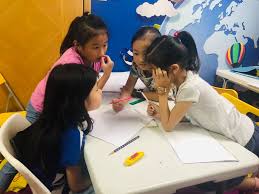 গারো ও খাসিদের জীবনযাত্রা তুলনা করে তিনটি বাক্য লেখ।
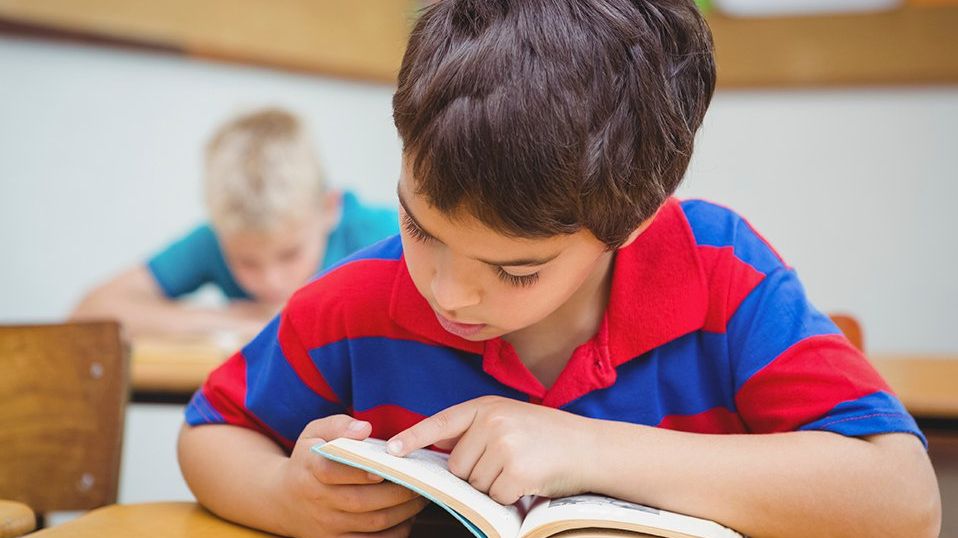 একক কাজ
১। খাসিদের রাজ্যের নাম কি?
২।  খাসিদের উৎসবের নামগুলো কি কি ?
৩।  খাসিদের খাবারের নামগুলো কিকি?
৪। খাসিদের প্রধান দেবতার নাম কি?
৫। খাসি নারীদের ঐতিহ্যবাহী পোশাকের নাম কি?
৬। খাসি সমাজে সম্পত্তির অধিকারী হয় কে?
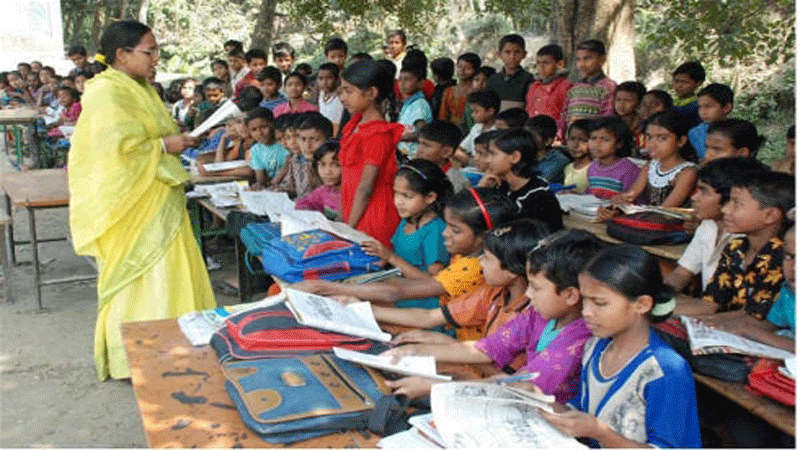 সবাই বইয়ের ৮৪ পৃষ্ঠা বের করে নিরবে পড়।
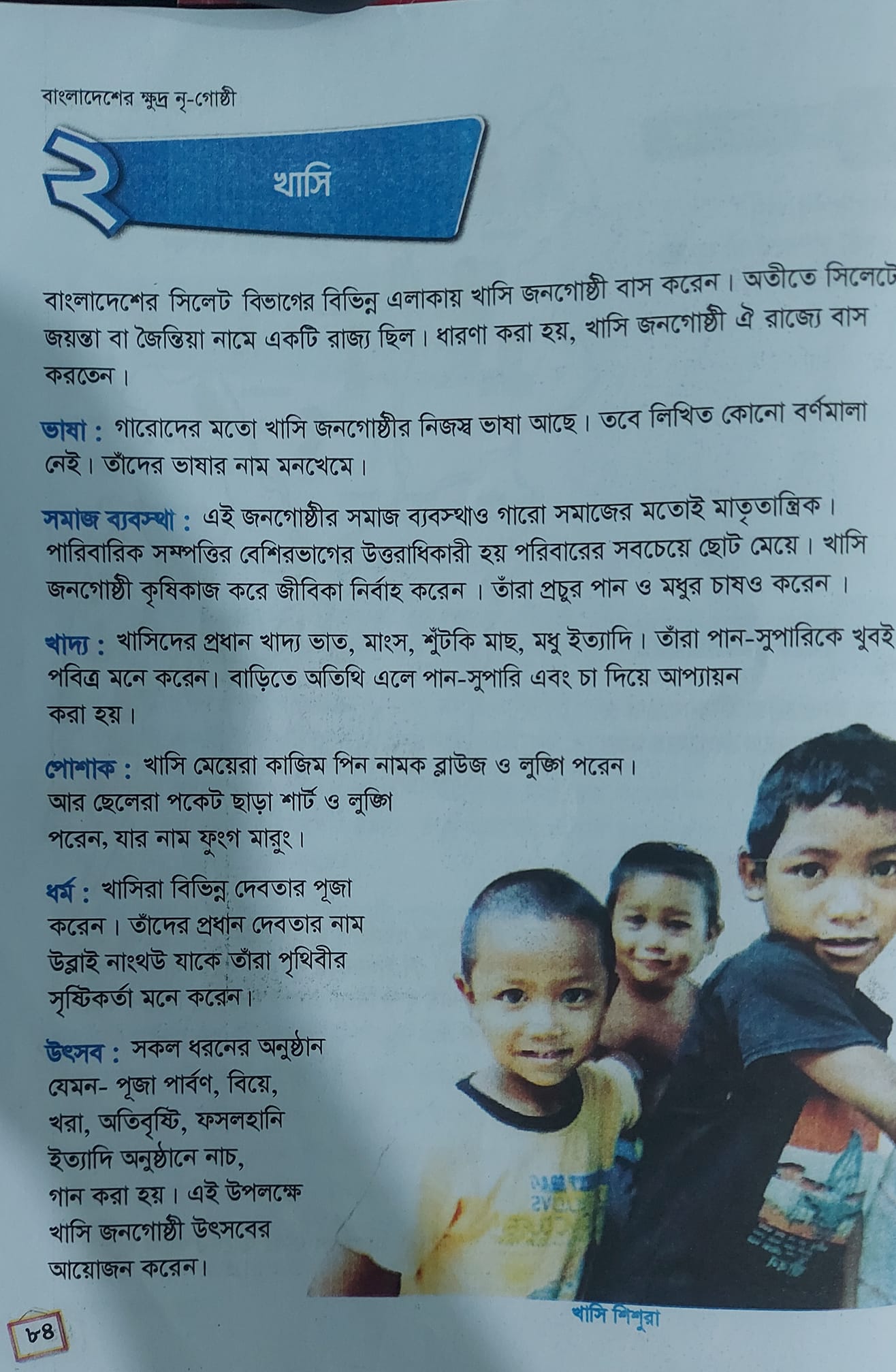 মূল্যায়ন
১। খাসিরা কোন রাজ্যে বাস করত?
২। খাসিরা কাকে পৃথিবীর সৃষ্টিকর্তা মনে করত?
৩। খাসি পুরুষদের পোষাকের নাম কী?
৪। খাসিরা অতিথিদের কি দিয়ে আপ্যায়ন করে?
৫। তোমার পাঠ্যবইয়ে কতসালে গাছ কাটার প্রতিবাদ জনসভা হয়?
বাড়ির কাজ
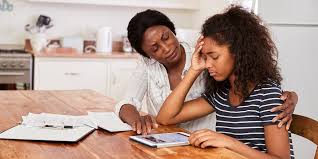 ১)খাসি জনগোষ্ঠীর সংস্কৃতি সম্পর্কে যা জান তা ৬ টি ব্যাককে  লিখে নিয়ে আসবে।
ধন্যবাদ,আবার দেখা হবে
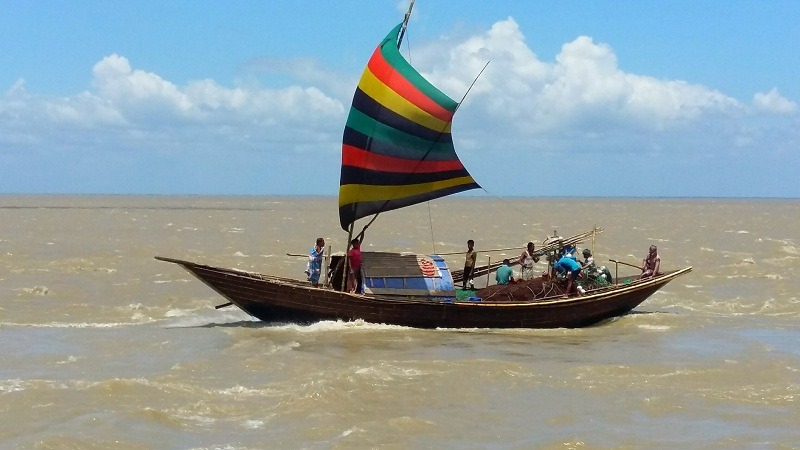